Okos Könyvtár — Kultúra a digitális világban
Szakmai továbbképzés   Okostelefon-használat középiskolások körében
Czupi Gyula 
Halis István Városi Könyvtár
Zalaegerszeg, 2017. november 27.
A városom a telómban
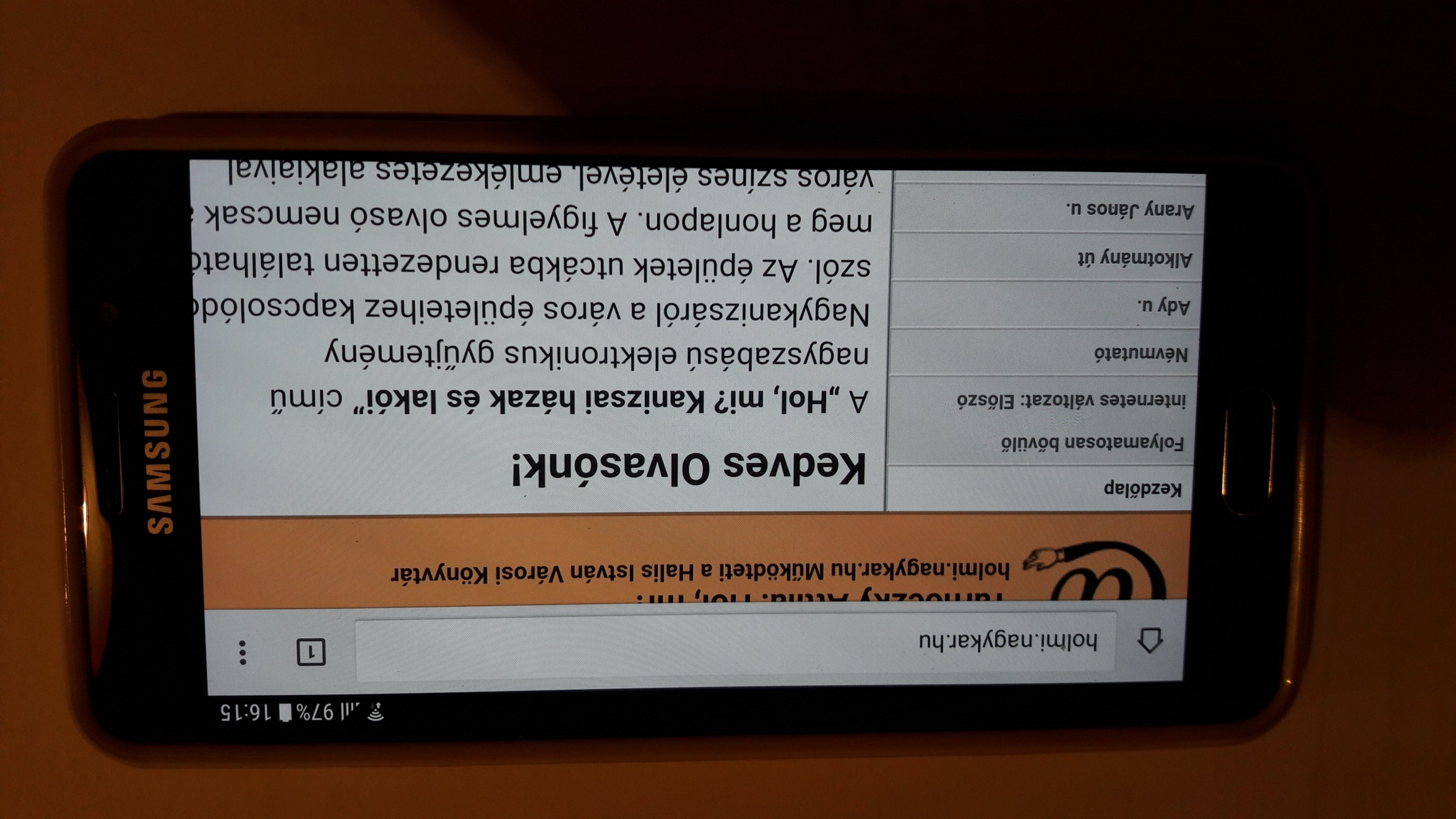 A könyvtáram a telómban
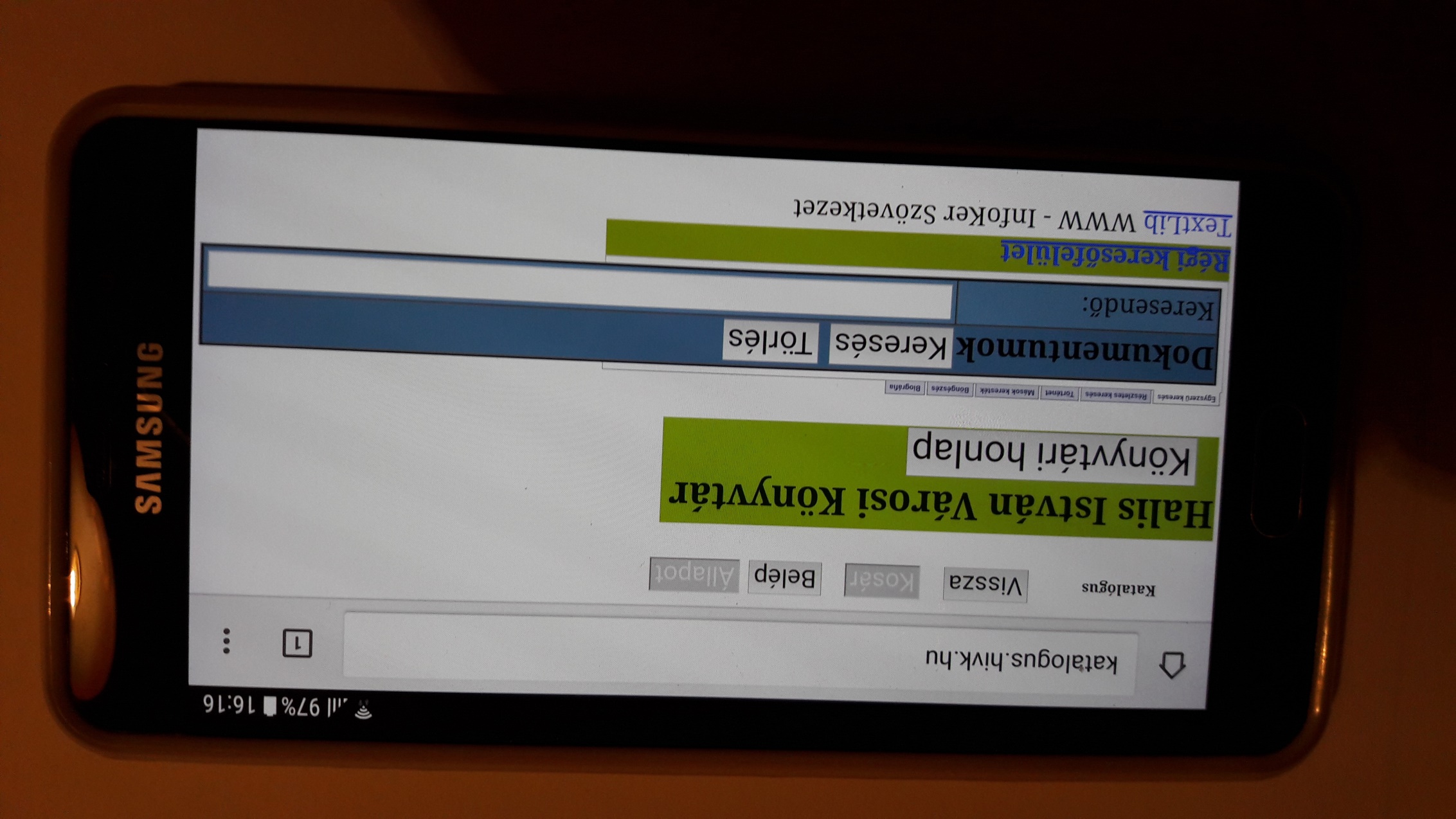 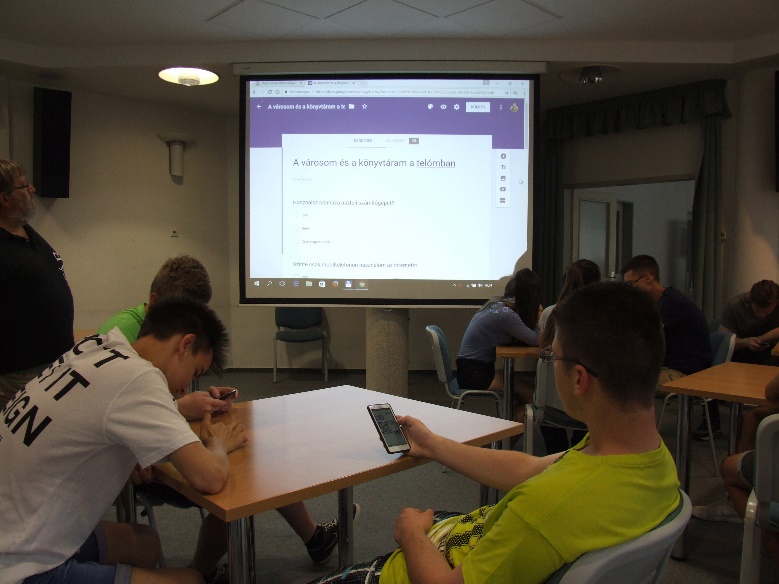 BLG 11. évf.
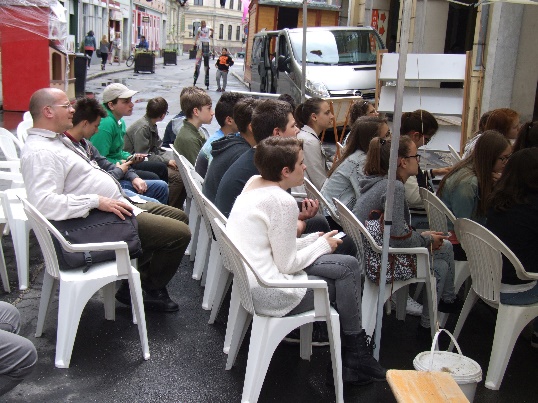 Mező 11. évf.
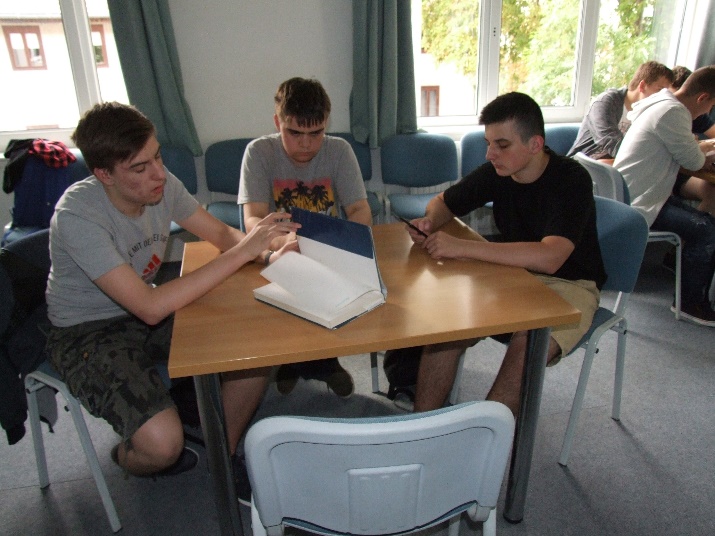 BLG 7. évf.
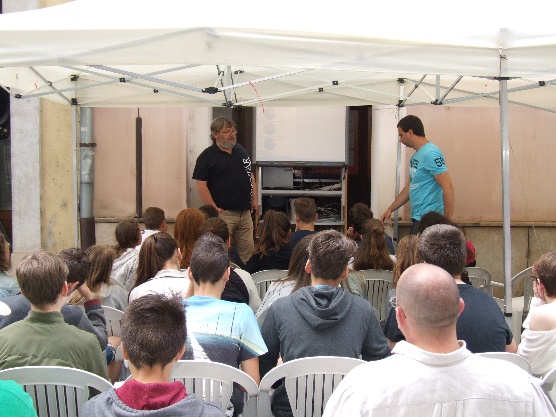 Cserháti 10. évf.
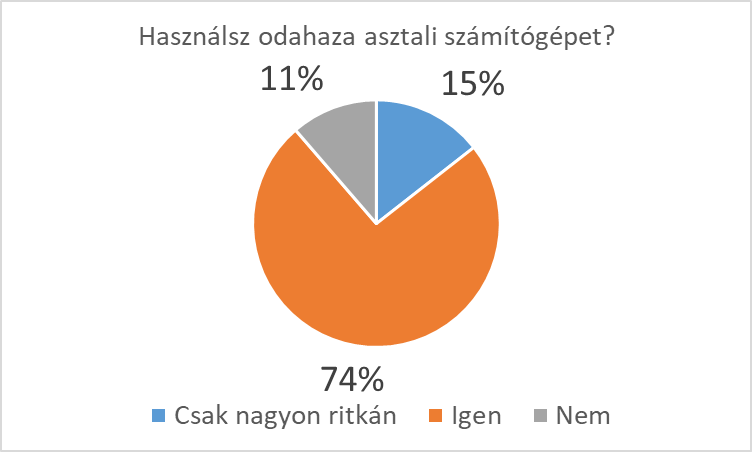 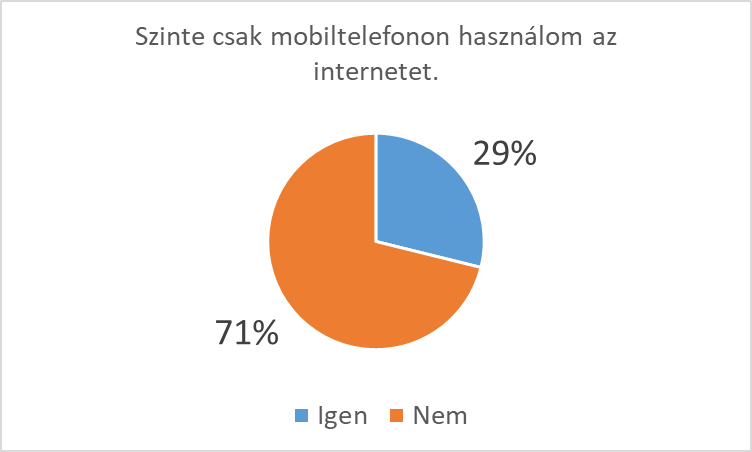 ?
Köszönöm a figyelmet!
czupigyula@gmail.com